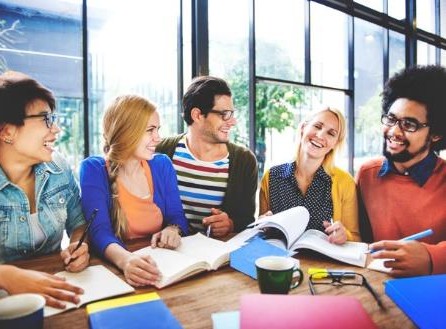 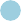 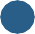 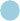 GRUPOS DE ESTUDIO
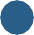 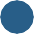 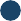 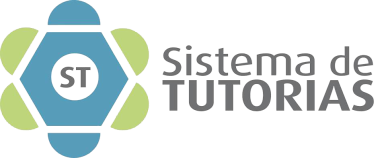 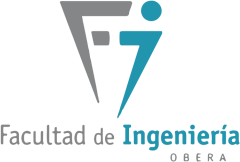 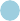 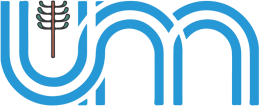 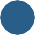 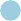 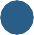 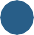 Aportes generados por un grupo de estudio:
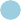 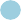 Tener	distintos	puntos	de	vista	permiten	intercambiar	ideas	y
debatir sobre el problema.
Reforzar nuestro conocimiento.
Fuente de motivación y horas de estudio más llevaderas.
Se genera compromiso con el horario y se evitan distracciones.
Brindar	o	recibir	apoyo	(puede	que	otro	compañero	entienda mejor el tema, me explique, me preste sus apuntes).
Conocer nuevas personas.
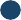 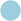 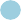 Sugerencias:
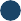 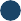 Cantidad: 2 o 3 personas.
Elegir correctamente a los compañeros	de estudio (por lo
general: grupo de estudio ≠ grupo para salir).
Buscar un lugar de estudio adecuado.
Planificar las actividades.
Intercambiar roles.
Sociabilizar, buscar nuevos compañeros.
Cambiar de grupo si es necesario.
Formar	el	grupo	con	integrantes	de	la	misma	carrera	(no
obligatorio, toma relevancia a partir de 2do/3er año).
NOTA: estas son solamente recomendaciones, que pueden llevar a la práctica, y obtener sus propias conclusiones.
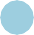 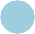 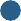 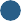 ¿Qué	es	un	ROL?	“Función	dentro	del	grupo”.	Podemos mencionar:
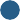 2
INVESTIGADOR:
Realiza los análisis, busca información
1
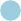 LÍDER o COORDINADOR:
Define los objetivos y toma la iniciativa, integra a los demás miembros
3
IMPULSOR:
Dinámico y proactivo, busca nuevos recursos,
contagia su energía al resto del grupo
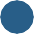 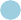 4
CREATIVO:
Lleno de ideas, aporta nuevas sugerencias, opiniones originales
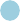 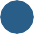 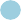 5
CEBADOR DE MATE/TERERÉ (rotativo y opcional)
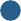 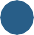 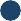 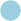 IMPORTANTE!
Es de suma importancia recordar que el estudio en grupo es un COMPLEMENTO. Esto significa que  no  debería  sustituir  al  trabajo  individual, necesario e indispensable.
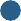 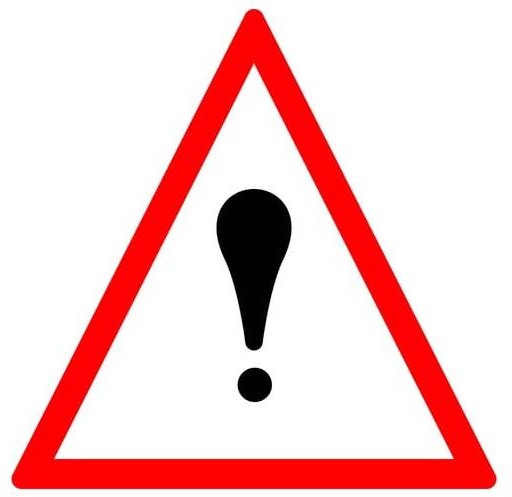 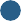 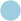 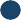 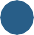 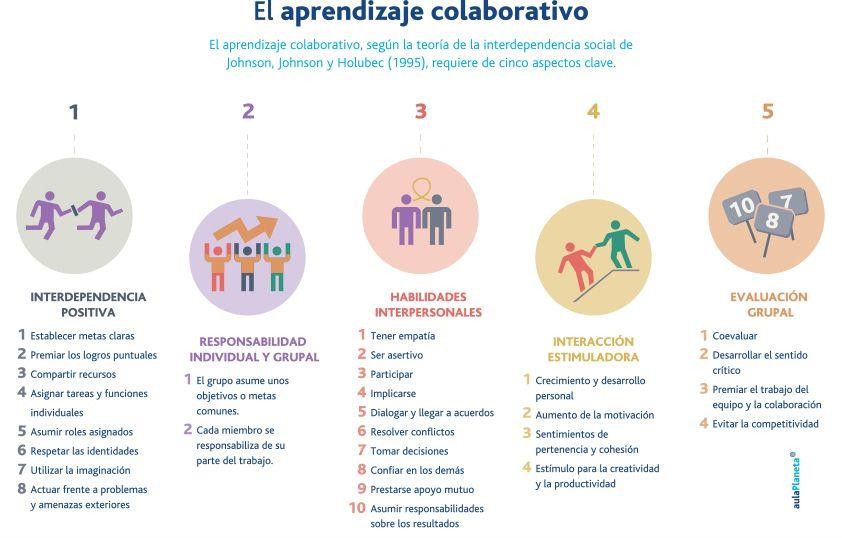 INTERDEPENDENCIA POSITIVA
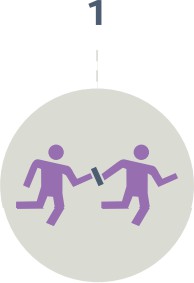 ESTABLECER METAS CLARAS
COMPARTIR RECURSOS
ASIGNAR TAREAS Y FUNCIONES INDIVIDUALES
RESPONSABILIDAD INDIVIDUAL Y GRUPAL
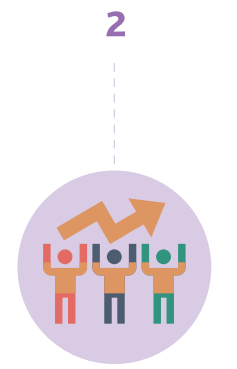 EL GRUPO ASUME OBJETIVOS Y METAS COMUNES
CADA MIEMBRO SE RESPONSABILIZA DE SU PARTE DEL TRABAJO
HABILIDADES INTERPERSONALES
PARTICIPAR
IMPLICARSE
DIALOGAR Y LLEGAR A ACUERDOS
CONFIAR EN LOS
DEMÁS
ASUMIR RESPONSABILIDAD SOBRE LOS RESULTADOS
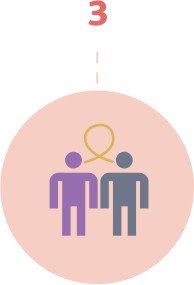 INTERACCIÓN ESTIMULADORA
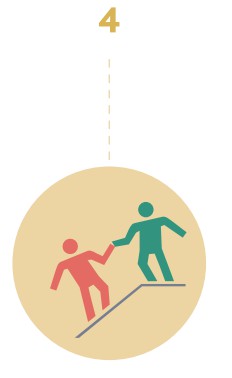 AUMENTO DE LA MOTIVACIÓN
ESTÍMULO PARA LA CREATIVIDAD Y LA PRODUCTIVIDAD
EVALUACIÓN GRUPAL
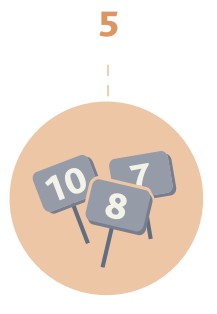 DESARROLLAR EL
SENTIDO CRÍTICO
EVITAR LA COMPETITIVIDAD
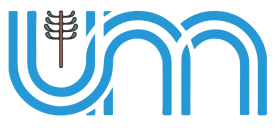 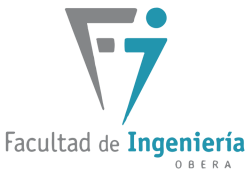 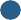 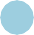 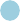 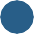 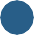 ¡Muchas gracias por su atención!
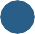 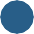 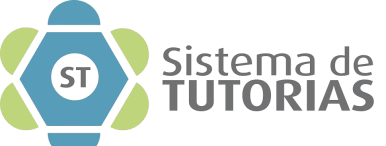 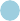 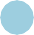 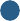